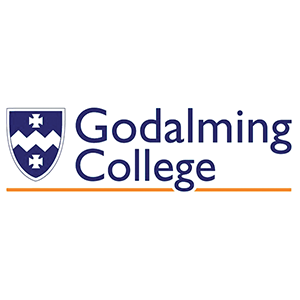 Binary Arithmetic
Computer Science A Level
Binary Arithmetic
Add & multiply together two unsigned binary numbers
Use two’s complement to represent positive and negative numbers
Use two’s complement to perform binary subtraction
Understand how fractions can be represented in binary
Use fixed point binary to represent a real number, in a given number of bits
Binary Arithmetic
All computer instructions are based on the fundamental arithmetic operators – what are they?
[Speaker Notes: Addition, Subtraction, Multiplication and Division

Also comparison or Boolean operations, e.g. equal to, greater than, less than etc.]
Denary Addition
How would you add together 19 and 17?
1
1
9
What about 103 and 12?
+
1
7
=
3
6
[Speaker Notes: Addition, Subtraction, Multiplication and Division

Also comparison or Boolean operations, e.g. equal to, greater than, less than etc.

Talk about carrying 10’s, 100’s etc]
The rules of binary addition:
0+0 = 0
0+1 = 1
1+0 = 1
1+ 1 =…….?
1+1+1 = …..?
[Speaker Notes: 1+1 = 0 c1
1+1+1 = 1 c1]
Worked Example:
Start on the RIGHT  1+0 = 1
Worked Example:
Same again  1+0 = 1
Worked Example:
0+0 = 1
Worked Example:
1+1 = 0, c1 so enter a 0 into the column and carry 1 to the next column.
Worked Example:
1+0+1 = 0, c1 so enter a 0 into the column and carry 1 to the next column.
Worked Example:
1+1+1 = 1, c1
Worked Example:
Same again – 1+ 1+ 1
Worked Example:
0+0+1 = 1
Take 5 minutes to research OVERFLOW errors – what are they and how are they caused?
Binary addition
Complete Worksheet 3, Task 1
Denary Multiplication
How would you multiply together 1485 and 46?
[Speaker Notes: Introduce binary multiplication through a demonstration of long multiplication in the ordinary decimal system. Show how 1485 x 46 needs to be worked out as a series of separate multiplications with the results added together. Explain the four simple rules of multiplication. Work through the multiplication 10102 x 1012. Note that for each digit in the multiplier, the multiplicand is shifted along one place to the left and appended to with trailing zeros. The results are added together to find the answer.]
Denary Multiplication
Step 1: 1485 multiplied by 6
Step 2: 1485 multiplied by 40(or 4 with a zero at the end)
Step 3: Add the answers           from steps 1 and 2
[Speaker Notes: Introduce binary multiplication through a demonstration of long multiplication in the ordinary decimal system. Show how 1485 x 46 needs to be worked out as a series of separate multiplications with the results added together. Explain the four simple rules of multiplication. Work through the multiplication 10102 x 1012. Note that for each digit in the multiplier, the multiplicand is shifted along one place to the left and appended to with trailing zeros. The results are added together to find the answer.]
The rules of binary multiplication:
0x0 = 0
0x1 = 0
1x0 = 0
1x1 = 1
Anything multiplied by 0 always gives 0
Worked Example:
Step 2 – multiply the top row by the bottom right number – 1
1x1 = 1
0x1 = 0
1x1 = 1
Worked Example:
Step 3 – add a 0 (think Tens and Units….)

Then….

Multiply the top row by the second number on the bottom row, in this case, 0
Worked Example:
Step 4 – add 2 x 0’s on the next row (think Tens and Units….)

Multiply the top row by the third number on the bottom row, in this case, 1

1x1 = 1
0x1 = 0
1x1 = 1
Add together the resulting numbers, using the same binary addition rules as before.
Quick double check – convert all of the numbers to denary and see if your answer is correct.
Binary addition
Complete Worksheet 3, Task 2
Two’s Complement
So far, we have dealt with ‘unsigned’, i.e., ‘positive’ binary numbers.

But binary numbers can be negative too…

Two’s Complement allows representation of positive and negative integers in binary form.
Two’s Complement
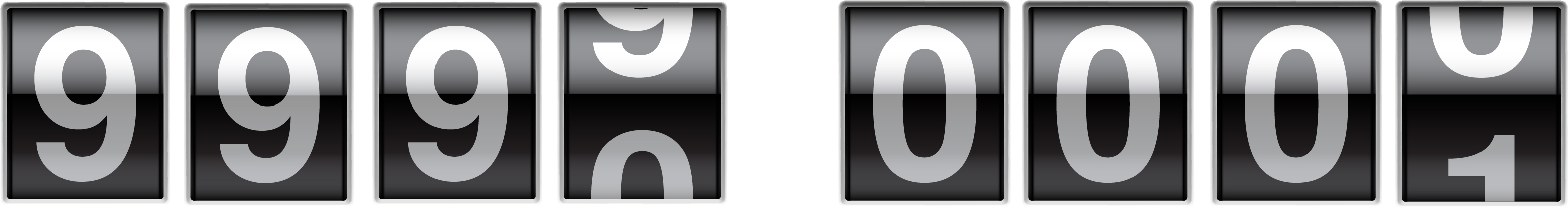 Turning back 1 from 0000 is 9999, or -1 mile
Turning forward 1 from 0000 is 0001, or +1 mile
Two’s Complement
Negative two’s complement numbers always begin with 1, positive with 0
Two’s Complement
In Two’s Complement, the MSB (Most Significant Bit – i.e. the leftmost bit) indicates whether the number will be positive or negative.
Negative two’s complement numbers always begin with 1, positive with 0

How would you store +117 on this line?
Two’s Complement
In Two’s Complement, the MSB (Most Significant Bit – i.e. the leftmost bit) indicates whether the number will be positive or negative.
Negative two’s complement numbers always begin with 1, positive with 0
What about -117?
Two’s Complement
In Two’s Complement, the MSB (Most Significant Bit – i.e. the leftmost bit) indicates whether the number will be positive or negative.
Negative two’s complement numbers always begin with 1, positive with 0
Two’s Complement
Using 2’s Complement, how would you prove that -3 + 3 = 0?
Two’s Complement
Using 2’s Complement, how would you prove that -3 + 3 = 0?
-3
+3
0
Carry
Two’s Complement
2’s Comp can be used to subtract binary numbers.

For instance: 12-3 should be the same as 12+ -3
Two’s Complement
12-3
Step 1 – convert the first number into binary:
Make sure you keep the 0 at the front to show that it is a positive number.
Two’s Complement
12-3
Step 2 – convert the second number into binary:
Then into two’s complement: ( flip + 1)
Two’s Complement
12-3
Put the two numbers together for subtraction – make sure that they are the same number of bits, by adding 0’s at the beginning of a positive number, or 1’ at the beginning of a negative number.
Two’s Complement
Complete Task 3 on Worksheet 3
Fixed Point Binary
So far, we have looked at whole numbers.
Numbers with a decimal or fractional part can also be represented in Two’s Complement:
Fixed Point Binary
So far, we have looked at whole numbers.
Numbers with a decimal or fractional part can also be represented in Binary:
So 6 ½ (6.5) would be shown as:
How would you show 6.75?
Fixed Point Binary
So far, we have looked at whole numbers.
Numbers with a decimal or fractional part can also be represented in Binary:
So 6 ½ (6.5) would be shown as:
How would you show -6.5?
Fixed Point Binary
So far, we have looked at whole numbers.
Numbers with a decimal or fractional part can also be represented in Binary:
So 6 ½ (6.5) would be shown as: -16+8+1+1/2
What is the biggest positive number you could store using this method?
Floating Point Binary
To store a bigger range of numbers, it is necessary to ‘float’ the decimal point in the number. This builds on your knowledge of Two’s Complement and Fixed-Point Binary.
A floating-point number is made up of two parts – written in the form a.aa x 2b
Look up what a and b represent and how they are used in floating point binary.
Floating Point Binary
Using what you have found, see if you can calculate the denary value for the floating-point binary number 0010101010110, where 9 bits are used for the mantissa followed by 4 bits for the exponent.
NB As either value could be negative, two’s complement is usually used for both, but this will always be stated in the question.
Floating Point Binary – worked example
Split the binary into the mantissa and the exponent: 0.010101010110
Calculate the denary value of the exponent  0110 = 6
Use this value to move the decimal point 6 places to the right – so the mantissa becomes 0010101.01
Floating Point Binary – worked example
= 21.25
Two’s Complement
Complete Task 4 on Worksheet 3
Additional Resources
Additional Resources
Additional Resources
Additional Resources